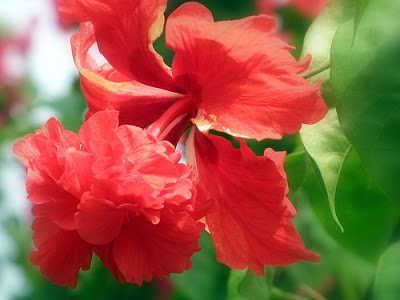 স্বাগতম
[Speaker Notes: শুভেচ্ছা]
ডি. এম. ছামিউল হক খান পাঠান প্রভাষক, কম্পিউটার অপারেশনএইচ এস সি (ব্যবসায় ব্যবস্থাপনা) শিক্ষাক্রম  বেগম হামিদা সিদ্দিক কলেজিয়েট স্কুলবড়িয়া, কুষ্টিয়া। মোবাইল: ০১৭১১৪৫০৬৫৪
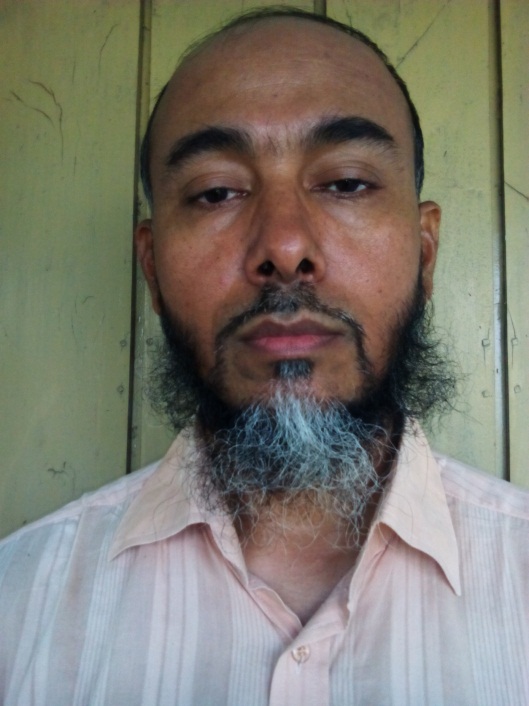 [Speaker Notes: শিক্ষক পরিচিতি]
বিষয়:		তথ্য ও যোগাযোগ প্রজুক্তি  শ্রেনী: 			৯ম অধ্যায়: 		১ম   সময়: 			১ ঘণ্টা পিরিয়ড:		৩য় তারিখঃ 		৩১/০৩/২০১৬
[Speaker Notes: ৩। পাঠ পরিচিতি]
শিখনফলঃ
শিক্ষার্থীরা.. ... 
১। তথ্য ও যোগাযোগ প্রযুক্তি বিকাশে উল্লেখযোগ্য ব্যক্তিত্বগণের নাম বলতে পারবে   
২। ডিফারেন্স ইঞ্জিন ও এনালিটিক্যাল ইঞ্জিন এর মধ্যে পার্থক্য নির্ণয় করতে পারবে  
৩। ফেসবুকের সামাজিক গুরুত্ব বর্ণনা করতে পারবে 
৪। মাইক্রোসফট কর্পোরেশনের অবদান সম্পর্কে ব্যাখ্যা করতে পারবে
[Speaker Notes: শিখনফল : ১। জ্ঞান মূলক২। অনুধান মূলক ৩। প্রয় মূলক ৪। ঊচ্চতর দক্ষতা]
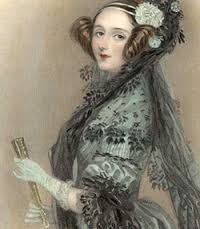 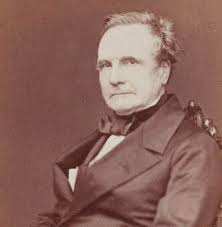 চার্লস ব্যাবেজ
অ্যাডা লাভলেস বায়রন
[Speaker Notes: পাঠ  ঘোষণার জন্য ছবি]
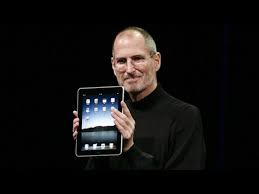 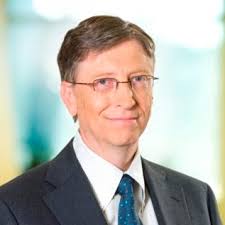 স্টিভ জবস
উইলিয়াম হেনরি ‘বিল’ গেটস
[Speaker Notes: পাঠ  ঘোষণার জন্য ছবি]
তথ্য ও যোগাযোগ প্রযুক্তি বিকাশে উল্লেখযোগ্য ব্যক্তিত্ব
[Speaker Notes: পাঠ শিরোনাম]
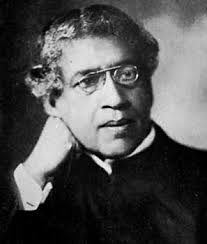 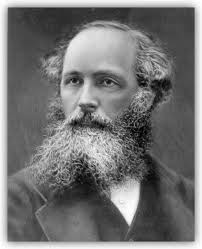 জেমস ক্লার্ক ম্যাক্সয়েল
জগদীশ চন্দ্র বসু
[Speaker Notes: পাঠ  ঘোষণার জন্য ছবি]
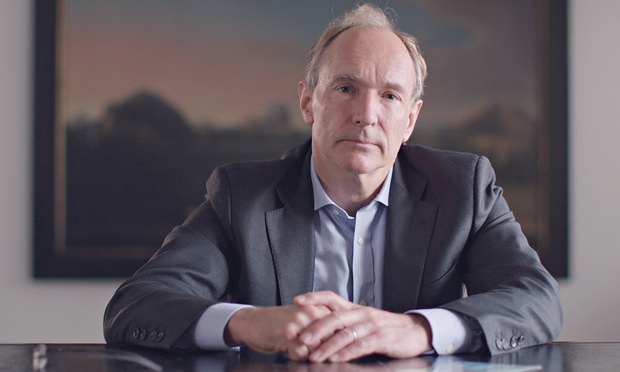 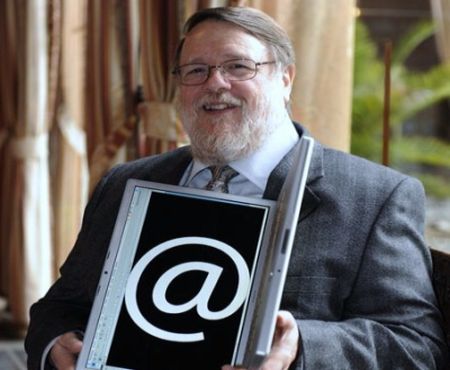 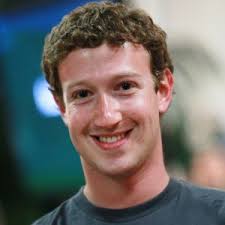 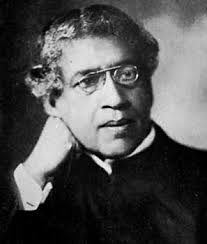 একক কাজ
১। তথ্য ও যোগাযোগ প্রযুক্তি বিকাশে উল্লেখযোগ্য ৫ জন ব্যক্তির নাম লিখ
২।
একক কাজ:
১. www এর জনক কে?   
২. বেতার জন্ত্রের আবিস্কারক কে?
৩. ই-মেইল কী?   
৪. ইন্টারনেট কী?
১। চার্লস ব্যাবেজ
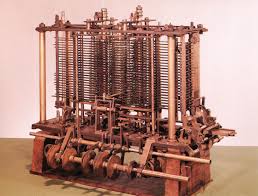 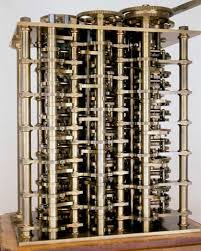 এনালিটিক্যাল ইঞ্জিন
ডিফারেন্স ইঞ্জিন
২। অ্যাডা লাভলেস বায়রন
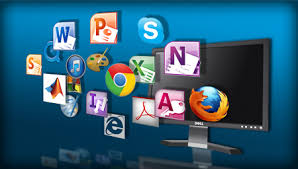 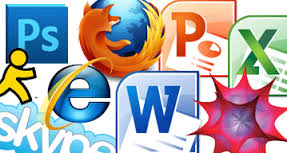 ৩। জেমস ক্লার্ক ম্যাক্সয়েল
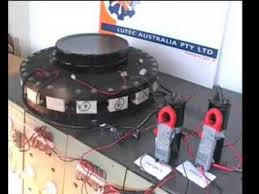 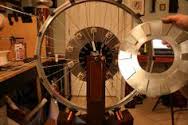 Magnetic Electric power
জগদীশ চন্দ্র বসু
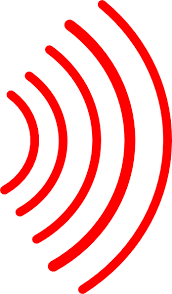 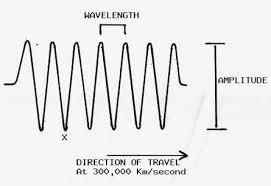 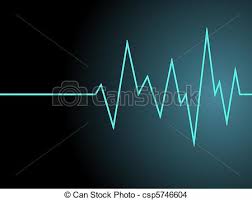 Radio Wave
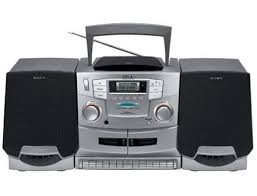 গুগলিয়েলমো মার্কনি
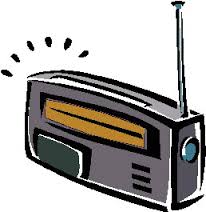 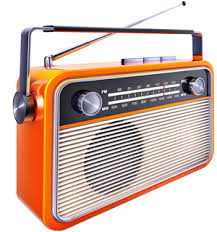 radio
রেমণ্ড স্যামুয়েল টমলিনসন
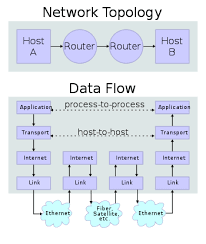 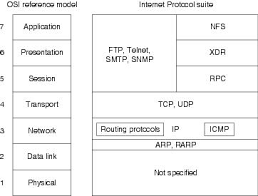 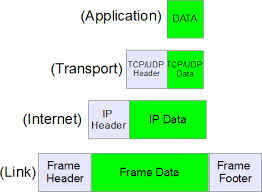 স্টিভ জবস
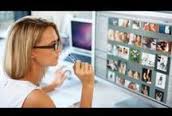 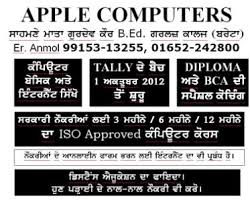 Apple Computer
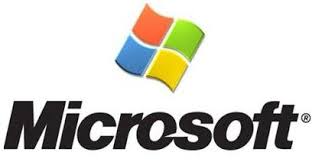 উইলিয়াম হেনরি ‘বিল’ গেটস
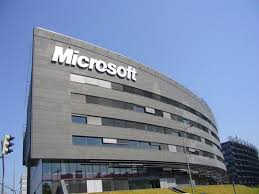 স্যার টিমোথি জন ‘টিম’ বার্নাস-লি
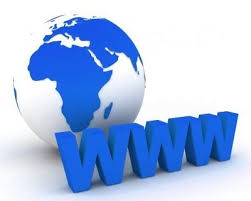 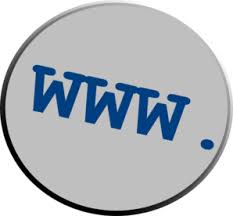 মার্ক জাকার বার্গ
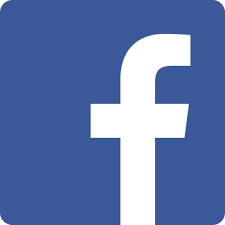 মূল্যায়ন :
১.তথ্য ও যোগাযোগ প্রযুক্তি বিকাশে লেডি এডা  বায়রনের অবদান কী এক কথায় বল 
২. আধুনিক কম্পিউটারের বিকাশ কখন শুরু হয়? 
৩. ফেসবুক কখন বিকাশ লাভ করে?
৪. ডোজ ও উইন্ডোজ কি?
বাড়ীর কাজ:তথ্য ও যোগাযোগ প্রযুক্তি বিকাশে উল্লেখযোগ্য ৩ জন ব্যক্তির অবদান সংক্ষেপে  লিখ।
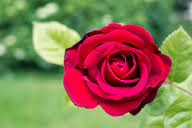 ধন্যবাদ